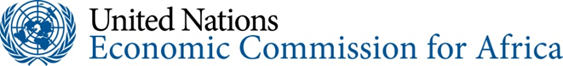 IDISA -Les processus administratifs et financiers
ATELIER METHODOLOGIQUE PHASE 4 DE 
L’INDICE DE DEVELOPPEMENT ET DES INÉGALITÉS ENTRE LES SEXES EN AFRIQUE 
7 et 8 Juin 2016
Addis Ababa, Ethiopie
IDISA-processus administratifs et financiers
Qu'implique le processus administratif et financiers de IDISA?

Développer la lettre d'accord (LOA)
Signature du LoA
Transfert de fonds et le reportage
[Speaker Notes: We will look the process from the two sides – ECA and MSs]
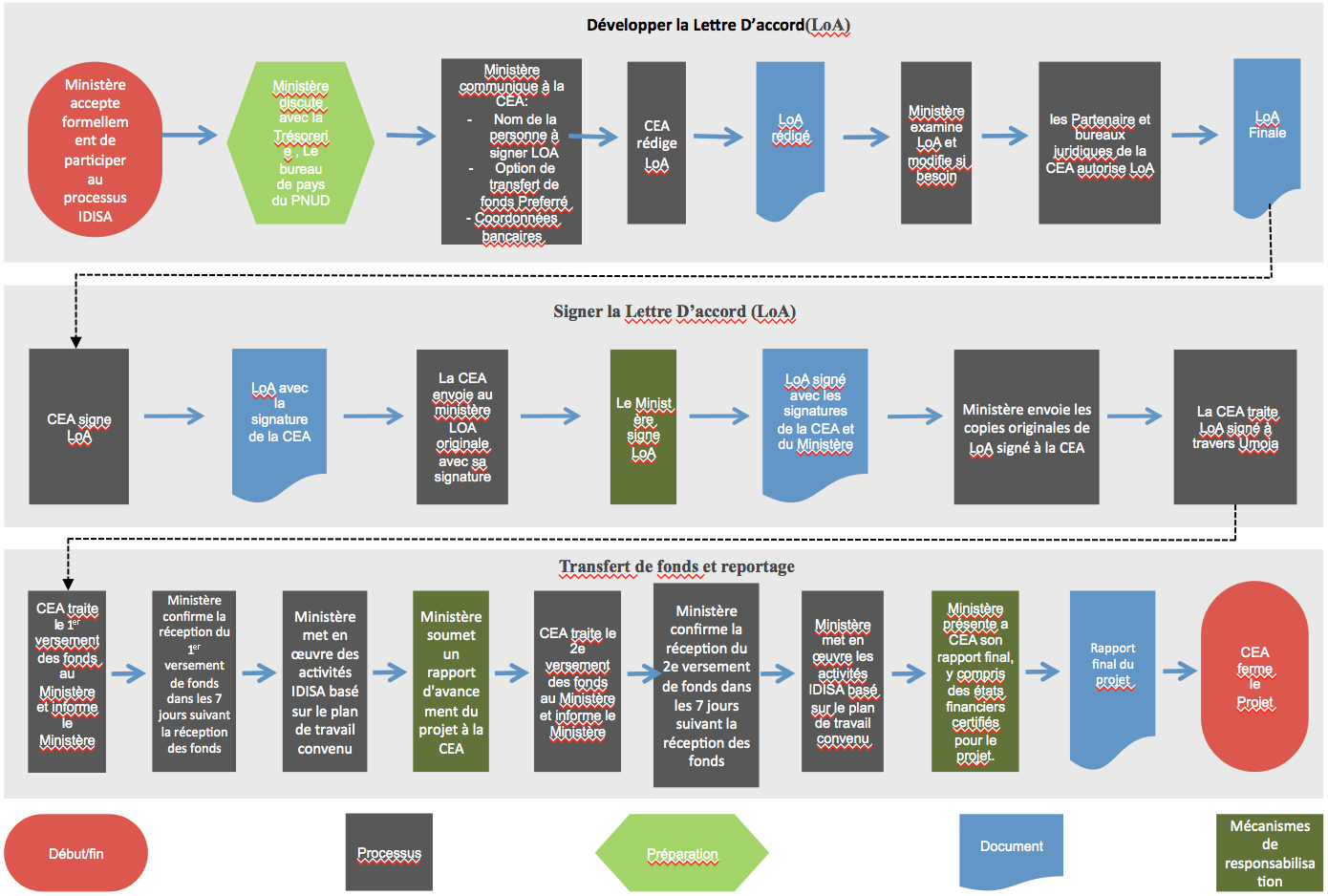 IDISA - Processus administratifs et financiers
Pour compléter l'ensemble du processus, que devons-nous faire?

Les rôles et les responsabilités de la CEA et les États Membres
IDISA - Processus administratifs et financiers
(i)	LoA - CEA

Financer la mise en œuvre des activités IDISA
Rediger la LOA et partager avec les Etats membres et obtenir leur approbation
CEA signe la LoA et l'envoie aux Etats membres
IDISA - Processus administratifs et financiers
LOA – MSs
Fournir l'information nécessaire pour la LOA (coordonnées bancaires, nom et adresse des signataires, les options de transfert de fonds)
Passez en revue le projet de Loa et revenir vers la CEA à temps
Signer la LoA originale et renvoyer à la CEA
IDISA - Processus administratifs et financiers
(ii)	Transfert de fonds et  le reportage –CEA

Transfert de la 1er versement 
Suite à la réception des rapports des MSs - 
     – 2eme versement sera transféré
IDISA - Processus administratifs et financiers
Transfert de fonds et le reportage - MSs

Accuser réception du 1er versement 
Mettre en œuvre les activités IDISA et envoyer les deux rapports de fond et financiers à la CEA selon les modèles sur la LoA.
Fin du projet – La CEA met fin au projet
Merci!!